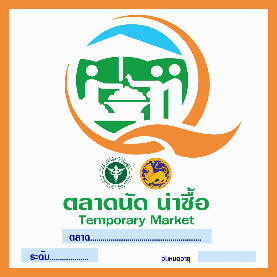 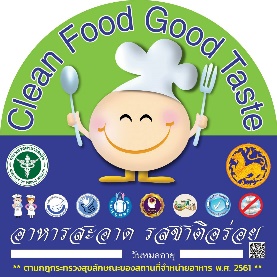 การดำเนินงานตัวชี้วัดจังหวัดมีการขับเคลื่อนการดำเนินงานอาหารปลอดภัยที่มีประสิทธิภาพ จังหวัดหนองคาย
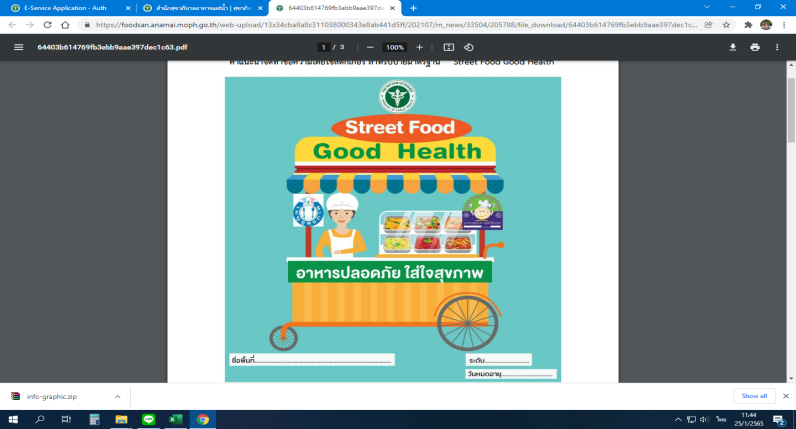 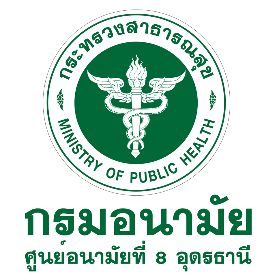 ข้อมูล ณ 8 เมษายน 2565
*** ยังไม่มีการรายงานเข้ามาในระบบทั้ง 3 SETTINGอยู่ระหว่างการดำเนินงาน ประสานงานร่วมกับ อปท. ที่สนใจ
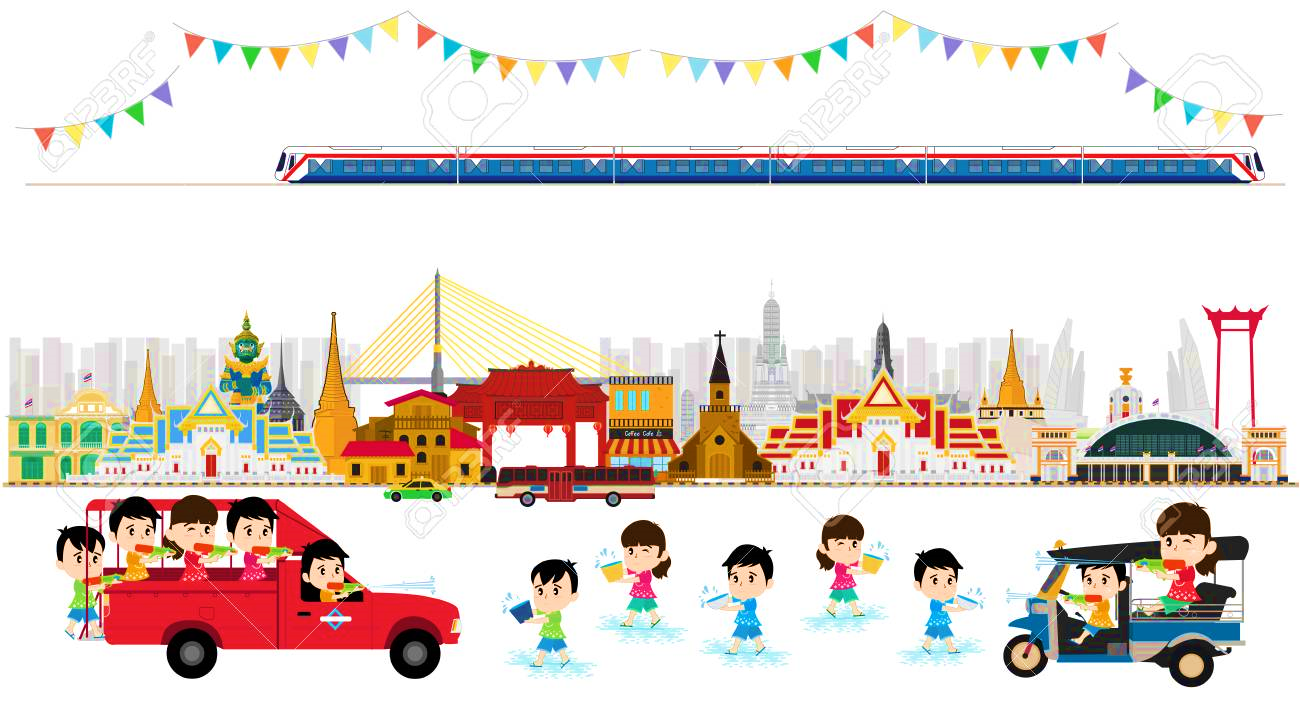